Article 2: Shall a charter commission be established for the purpose of establishing a municipal charter?
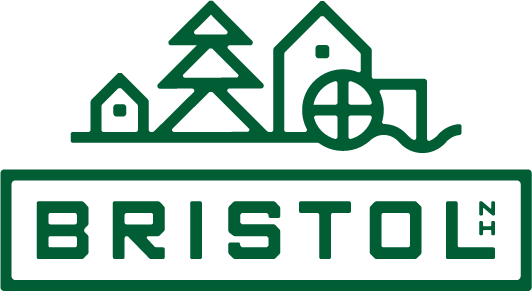 (1)  Timeline for Charter Commission
Tuesday, March 9, the article appears on the town election day ballot.
If the voters approve Article 2 then,
Friday, March 12: Deadline to request a recount of the vote to establish charter commission
Thursday, March 18: Town officials meet to set date for special election, between 35 and 60 days from that date. For this example, we’ll say they choose Tuesday, April 20.
Wednesday, March 24-Friday, March 26: Filing period for those seeking election to charter commission.
(2)  Timeline for Charter Commission
Tuesday, April 20: Election of nine Charter Commission members.
Friday, April 23: Deadline to request a recount of election results.
Friday, April 30: Town Clerk sets date for charter commission’s organization meeting. For this example, we’ll say she chooses Monday, May 10.
Monday, May 10: Charter Commission organization meeting: Commission chooses chair, vice-chair, and secretary, and fills any vacancies on the commission.
(3)  Timeline for Charter Commission
Between May 10 and Oct. 15, the commission shall hold at least two public hearings.
Friday, Oct. 15: Charter Commission files preliminary report with town clerk, secretary state, attorney general, and commission of Department of Revenue Administration. State agencies review preliminary report to ensure compliance with State laws.
Friday, Dec. 31: Charter Commission submits final report to the Town Clerk.
March 8, 2022: Recommendation as prepared by Charter Commission and approved by State appears on ballot for voter action.
This interview will be available on the Town of Bristol web siteHttp://www.townofbristolnh.org